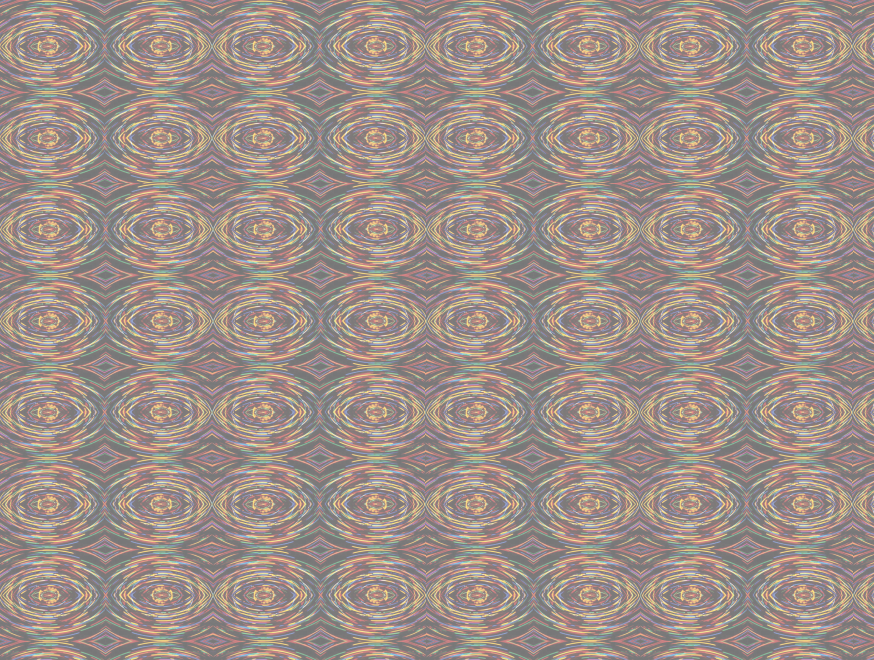 Chapter 3DATA COMPONENT
Decision Support Systems 
For Business Intelligence
Figure 3.1:   Values Matrix
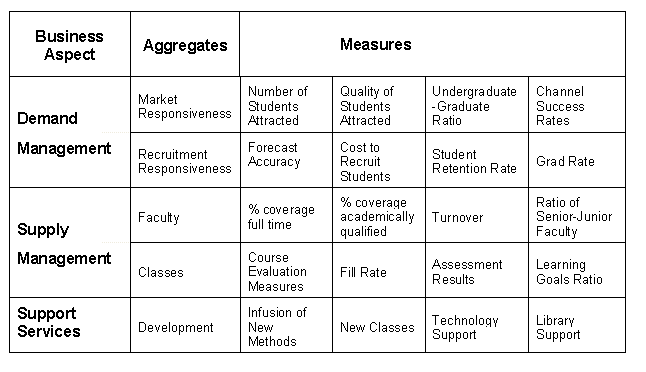 Table 3.1:   Characteristics of Useful Information
•  Timeliness
•  Sufficiency
•  Level of Detail and Aggregation
•  Redundancy
•  Understandability
•  Freedom from Bias
•  Reliability
•  Decision Relevance
•  Cost Efficiency
•  Comparability 
•  Quantifiability
•  Appropriateness of Format
Figure 3.2:   Timeliness of Data
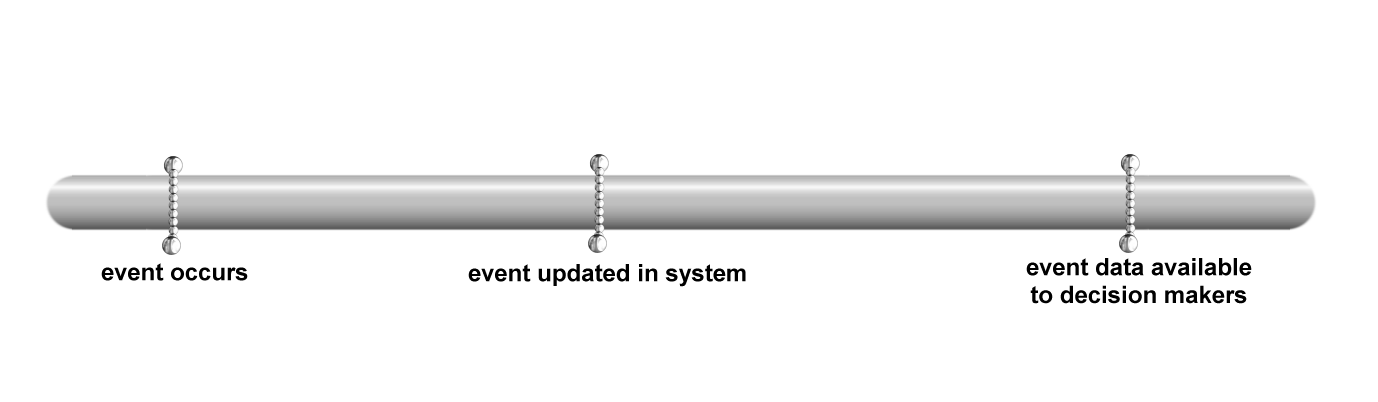 Figure 3.3: Evolution of Users’ Needs and DSS Capabilities
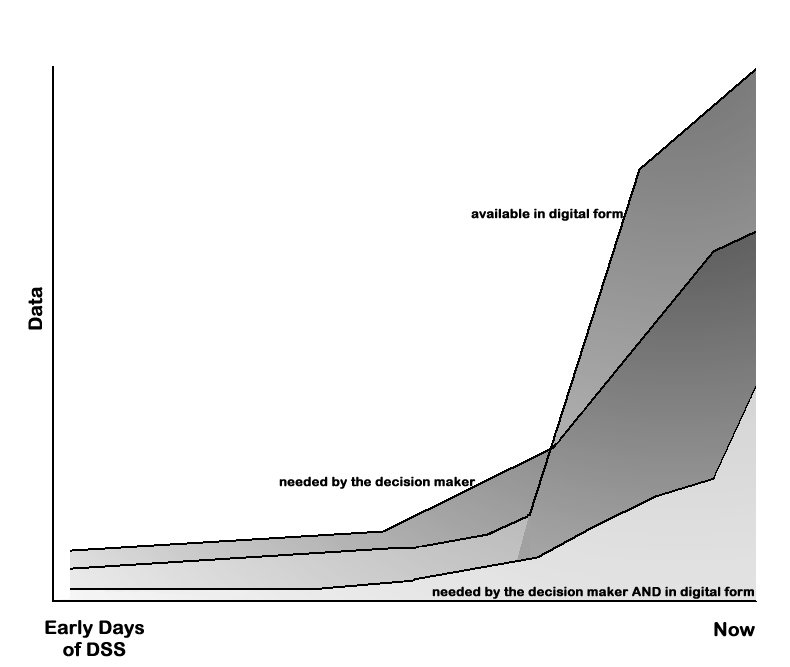 Figure 3.4:   Database Relation
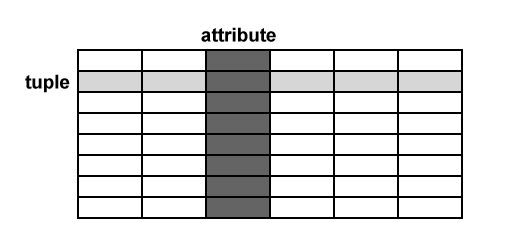 Figure 3.5:   Relational Structure of a Database
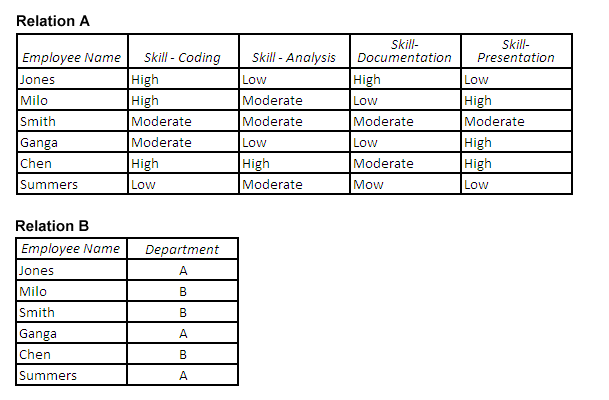 Figure 3.6:   Boston
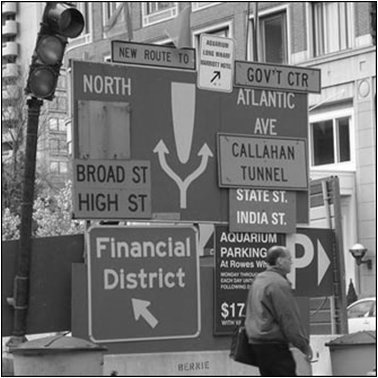 Figure 3.7:   Enterprise Data Model
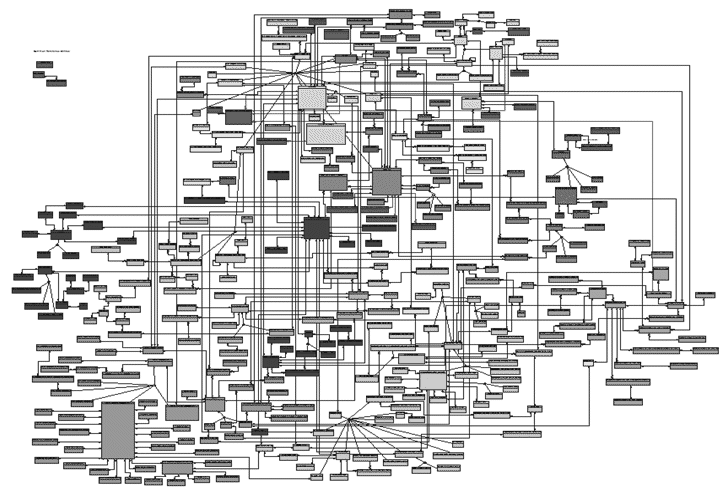 Figure 3.8:   Building a Data Warehouse in Stages
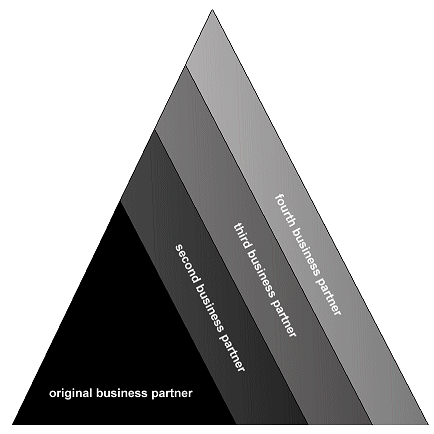 Figure 3.9:   Process of Building a Data Warehouse
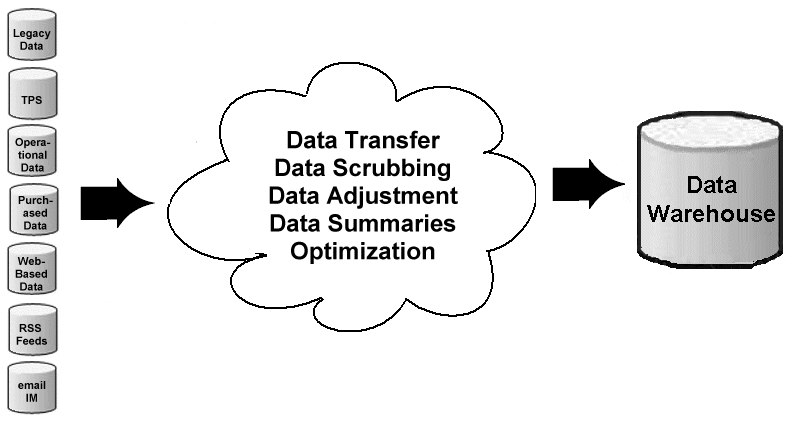 Figure 3.10:   Data Warehouse Tasks
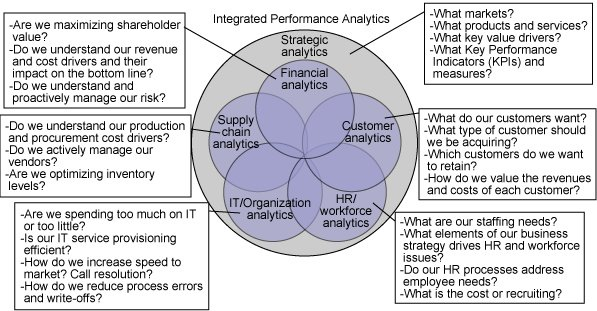 Figure 3.11:   Data Cube
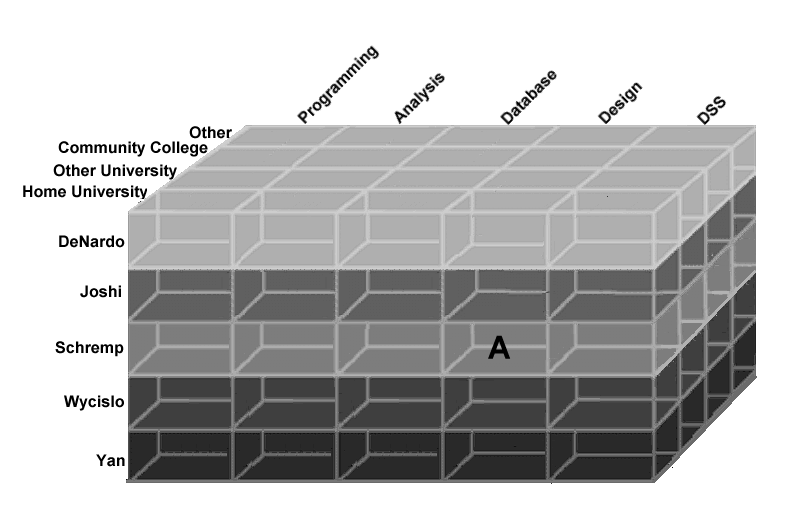 Figure 3.12:   Value of Shorter Updates
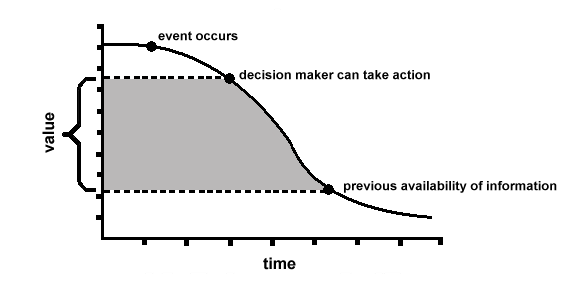 Figure 3.13:    Historic Background Information: 			New Automobiles
Figure 3.14:   Historic Background Information:  			New Automobiles
Figure 3.15:  Historic Background Information: 	 	Targeted Category of Automobile
Table 3.2:  Automobile Attributes in Kiplinger’s Buyer’s Guide to New Cars
•  Manufacturer
•  Model
•  Body Style
•  Suggested Retail Price
•  Dealer Cost
•  Resale Value in 2 and 4 years
•  Insurance Cost Index
•  Engine Size  
•  Number of Cylinders
•  Miles Per Gallon in the City and on the Highway
•  Curb Weight
•  Wheelbase
•  Length and Width
•  Turning Circle (feet)
•  Legroom in the front and rear
•  Headroom in the front and rear
•  Cargo space
•  Antilock brakes status/cost
•  Automatic Transmission status/cost
•  Air Conditioner cost
Figure 3.16:  Edmund’s Web-Based Information Service
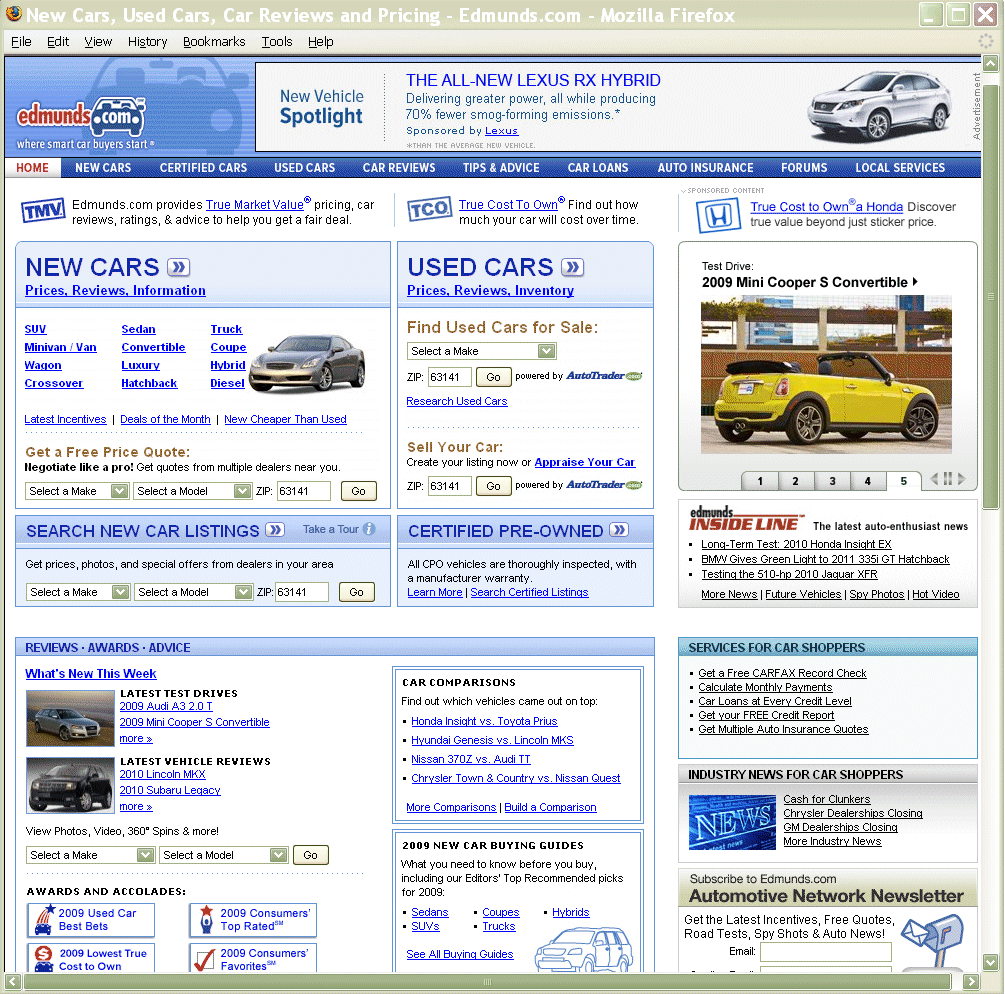 Figure 3.17:  Annual Automobile Cost Worksheet
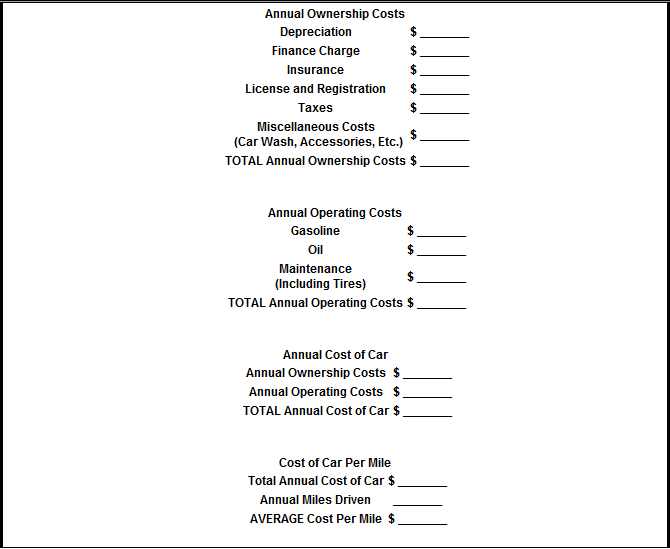 Table 3.3:  Operators Possible in a “WHERE” Clause
=	     Equal to
< > or !=	     Not Equal to
>	     Greater than
>=	     Greater than or Equal to
<	      Less than
<=	      Less than or Equal to
BETWEEN      Between two values
IN	      An exact value, but you don’t know in which column
Figure 3.18:  Example Relation (Table) for New Cars
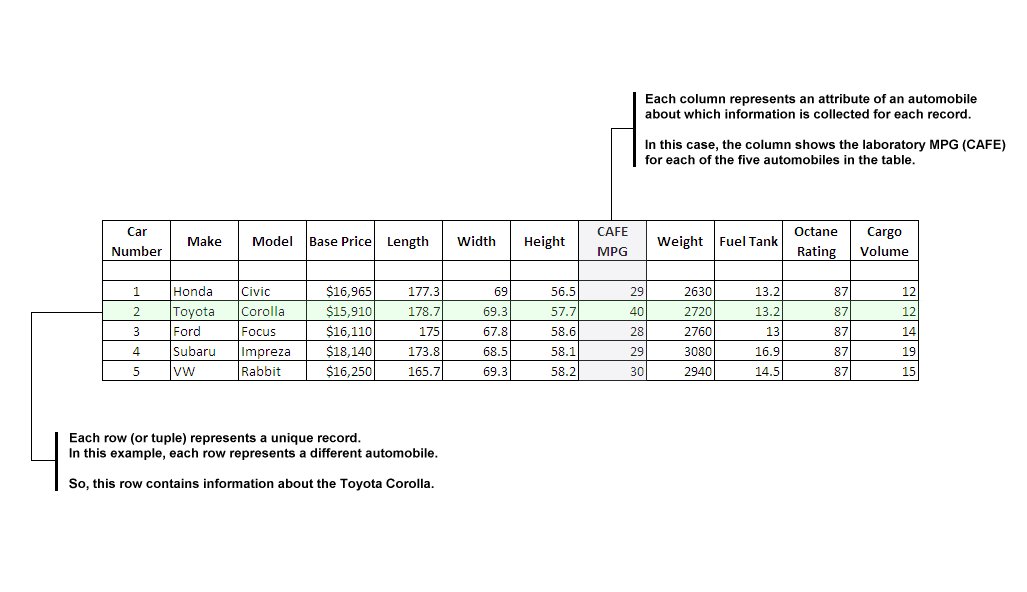 Table 3.4:  Available HTML Input Option with a Form
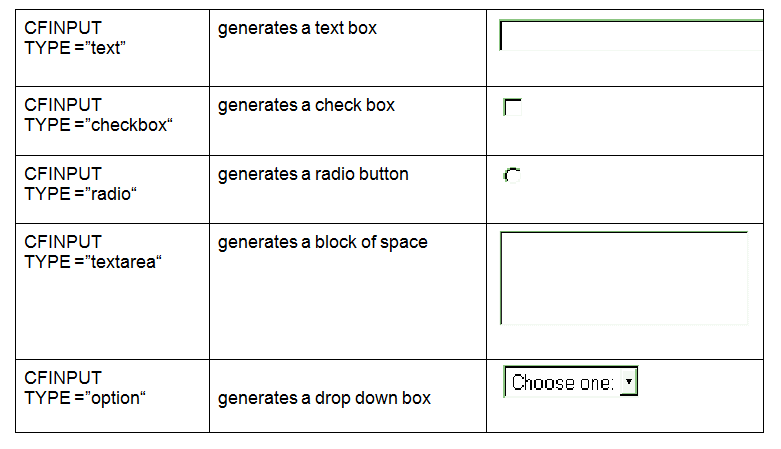 Table 3.5:  SQL Summary Operations
AVG() 		Calculates the average value of that attribute
COUNT()		Identifies the number of records for which there 
		is data on that attribute
FIRST()		Identifies the first record
LAST()		Identifies the last record
MAX()		Identifies the largest value of the specific attribute
MIN()		Identifies the smallest value of the specific attribute
SUM()		Computes the sum of all values of the specific 			attribute